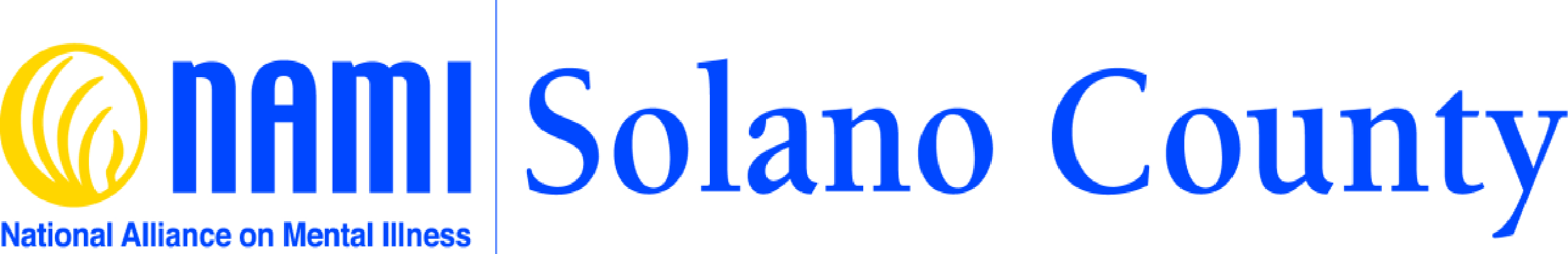 A grassroots organization incorporated in 1985, 
 a support group helping families and individuals affected by mental illness. One of our goals is to reduce stigma and discrimination.
[Speaker Notes: We were incorporated in 1985 and became a 501 c 3 in 1987. There are almost 1000 affiliates across the US and 62 in California.]
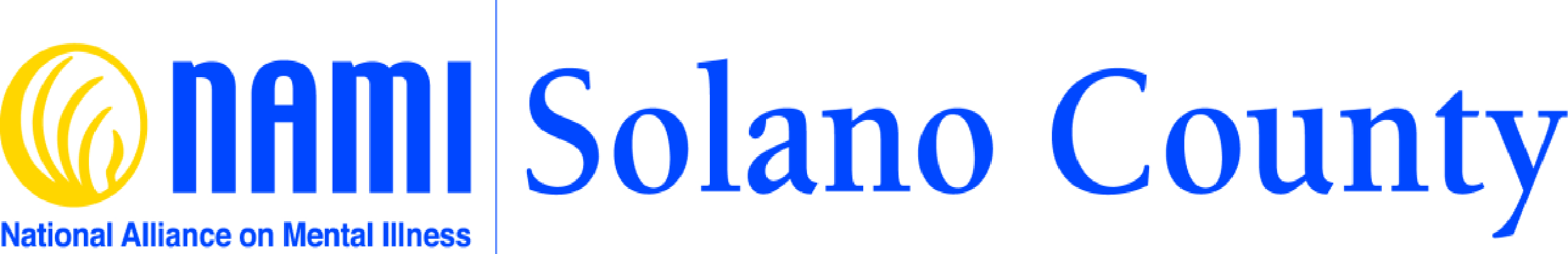 STIGMA AND DISCRIMINATION
Stigma is when someone views a person in a negative way just because they have a mental health condition. Some people describe stigma as a feeling of shame or judgement from someone else. Stigma can even come from an internal place, confusing feeling bad with being bad.
Stigma is toxic to a person’s mental health because it creates an environment of shame, fear, and silence that prevents many from seeking help and treatment.  Stigma can arise from society, culture and lack of education about mental illness.
[Speaker Notes: We were incorporated in 1985 and became a 501 c 3 in 1987. There are almost 1000 affiliates across the US and 62 in California.]
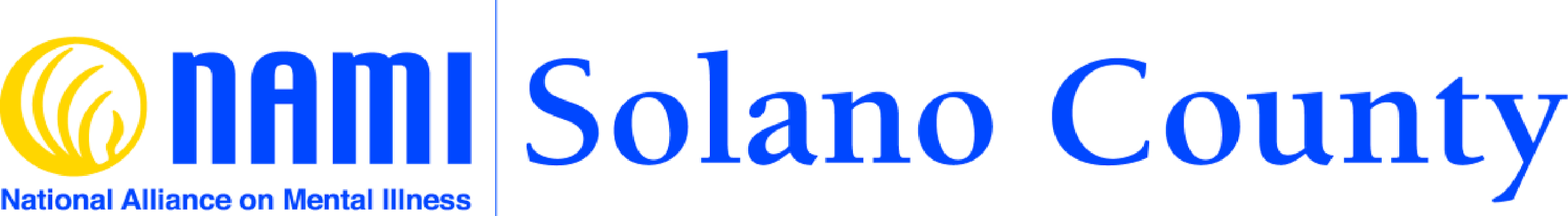 Education
Our education programs provide the tools, awareness and coping skills needed to overcome the challenges faced by people and families affected by mental illness.
Support
We offer support groups facilitated by trained family members and individuals who have firsthand experience coping with mental illness.
Mission Statement
Outreach
We strive to end stigma and discrimination for all those persons affected by mental illness through broader education and collaboration with the whole community.
Advocacy
We advocate for the rights of those living with mental illness and their families on the local, state and national levels, striving to raise awareness of mental health issues and improve access to quality care.
[Speaker Notes: Our mission statement has 4 components]
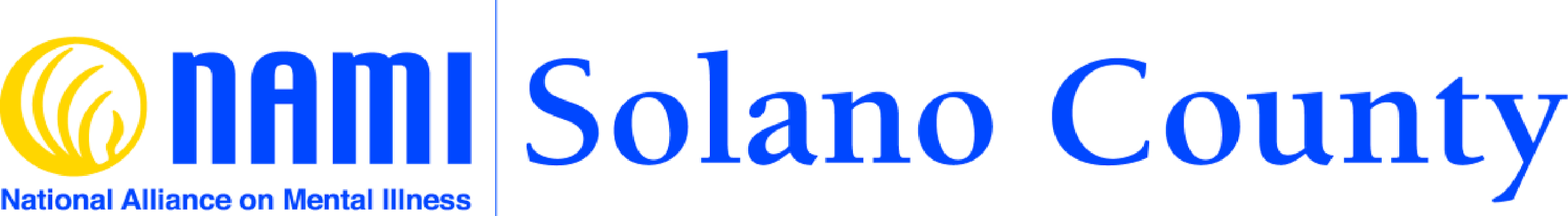 WHAT IS MENTAL ILLNESS?

Mental illnesses are medical conditions that disrupt a person’s thinking, feeling, mood, ability to relate to others, and capacity to cope with even ordinary demands of life.  (school, work, etc,) They are not personal weaknesses, lack of willfulness, a personal characteristic. 
Serious mental health conditions (SMI) include major depression, schizophrenia, bipolar disorder, obsessive compulsive disorder (OCD), panic disorder, post traumatic stress disorder (PTSD), and borderline personality disorder.
Although there is no “cure” for mental illness, the symptoms can be treated with therapy, medication, education and support.  The good news is that recovery is possible
[Speaker Notes: This is a just a list of our programs. I’ll go into more detail about each. The important part is that all our programs are totally free.]
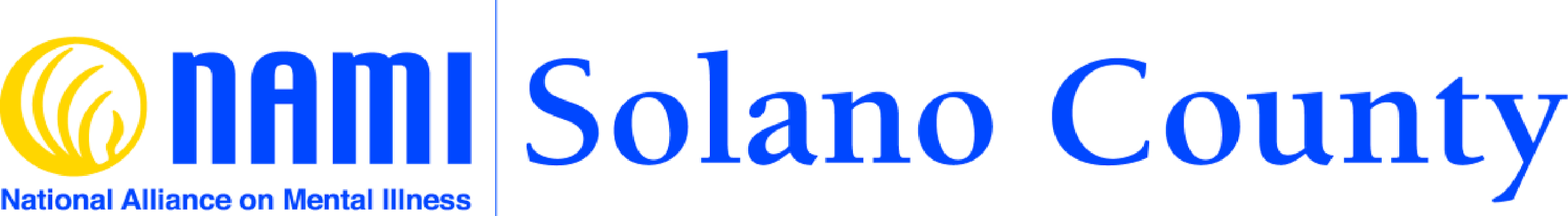 WHAT IS MENTAL ILLNESS?
Why is identifying mental illness so important?
17% of youth (6 to 17 year olds) experience a mental health disorder but only 50% of youth (6 to 17 year olds) get treatment in a given year.  This means that only 8.5% of 6 to 17 year olds who are experiencing a mental health illness receive treatment in a year.
50% of all mental health conditions start by age 14.  75% start by the mid-20s.  Estimates say 20% of kids have an undiagnosed mental illness. 
20% of homeless individuals also have a serious mental illness
70% of youth in the juvenile justice system have at least one mental health condition. 
The earlier the illness is identified and treated, the better the outcomes for the person living with a mental illness and their caregivers.
[Speaker Notes: This is a just a list of our programs. I’ll go into more detail about each. The important part is that all our programs are totally free.]
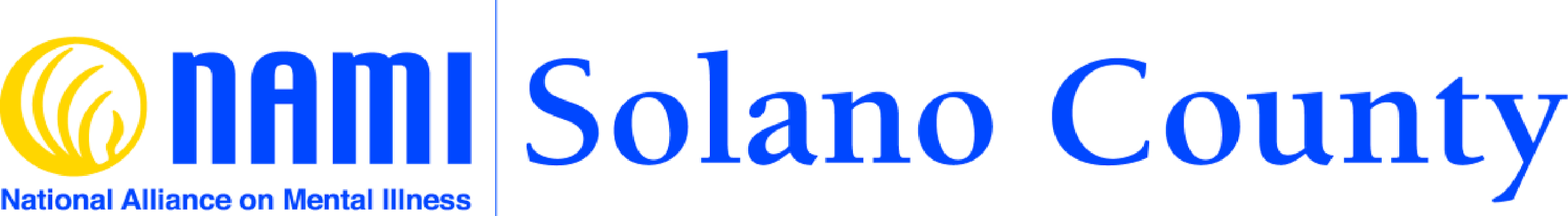 What are the WARNING SIGNS you might look for in a friend having a mental health challenge? (1 of 2)

Excessive worrying or fear
Feeling excessively sad or low
Confused thinking or problems concentrating and learning
Withdrawing from social activities or feeling down for more than 2 weeks
Self – harm: cutting, burning
Threatening to kill him or herself or making plans to do so.  Take this seriously!
Extreme out-of-control, risk-taking behaviors that might hurt themselves or others.
Sudden overwhelming fear for no reason, including intense worries or fears that get in the way of daily activities, including hanging out with friends.
[Speaker Notes: This is a just a list of our programs. I’ll go into more detail about each. The important part is that all our programs are totally free.]
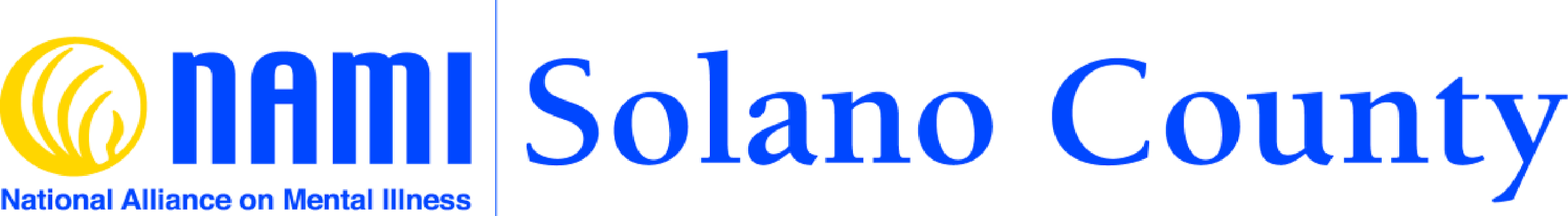 What are the WARNING SIGNS you might look for in a friend having a mental health challenge? (2 of 2)

Not eating, throwing up or using laxatives to lose weight
Severe mood swings.  Outbursts that go beyond how other people would often act, it might mean something more serious
Repeated use of drug or alcohol; coming to class hung over, showing up to sporting events intoxicated or wanting to bring drugs or alcohol into daily activities
Drastic changes in behavior, personality or sleeping habits – sleeping much more or much less or get more agitated more frequently.
Extreme difficulty in concentrating or staying still
Difficulty perceiving reality – delusions or hallucinations in which a person experiences and senses things that don’t exist in objective reality
Inability to carry out daily activities or handle daily problems and stress
[Speaker Notes: This is a just a list of our programs. I’ll go into more detail about each. The important part is that all our programs are totally free.]
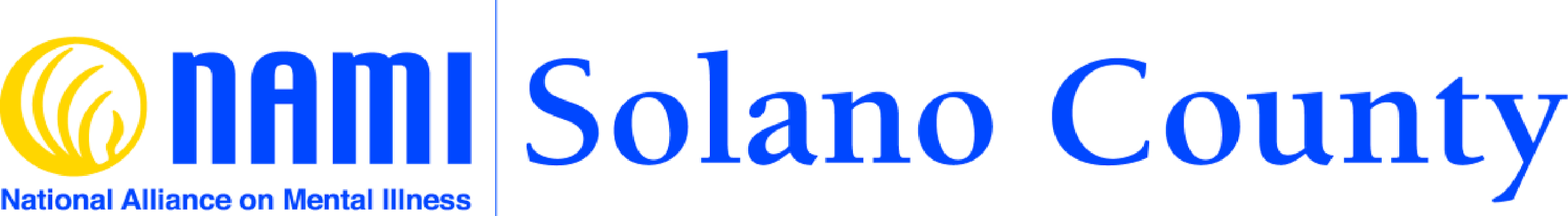 WHAT IS A MENTAL HEALTH CRISIS?

A mental health crisis is any situation in which a person’s behavior puts them at risk of hurting themselves or others and/or prevents them from being able to care for themselves or function effectively in the community. Many things can lead to a mental health crisis.
[Speaker Notes: This is a just a list of our programs. I’ll go into more detail about each. The important part is that all our programs are totally free.]
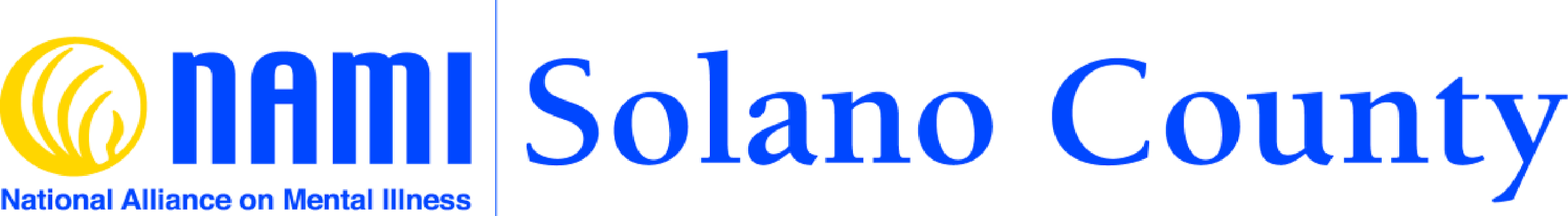 What do you do for someone in a mental health crisis? (1 of 3)
1.  Call 9-.1-1 if they are a danger to themselves or others – be sure to	tell the dispatcher this is a mental health crisis call and the diagnosis if 	you know it.
	2.  Call or go to the Solano County Crisis Stabilization Unit	
	2101 Courage Drive
	Fairfield, CA 94533
	(707) 428-1131
	Walk-ins welcome 
	24/7 availability

3.	If you need to stop using alcohol or substances immediately, call the 	Southern Solano Alcohol Council Detox at (707) 643-2715 or visit the 	nearest emergency room.
[Speaker Notes: This is a just a list of our programs. I’ll go into more detail about each. The important part is that all our programs are totally free.]
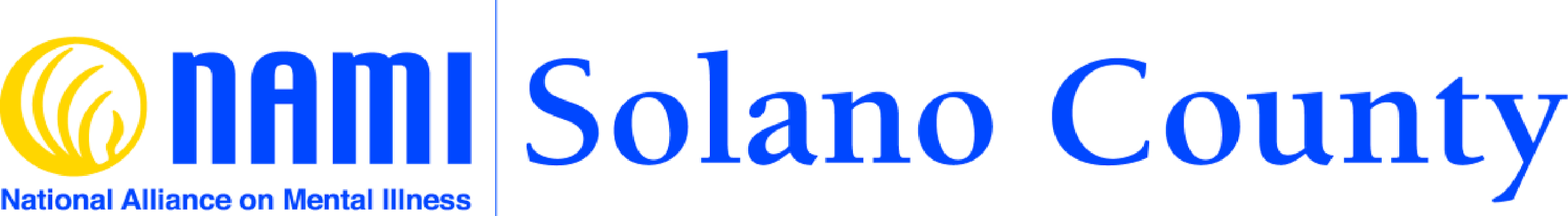 What do you do for someone in a mental health crisis? (2 of 3)

	4.  CALL CRISIS LINES FOR SUPPORT

	National Suicide Lifeline 			1-800-273-8255 (24/7)
	Text HOME to 741741

	National Suicide Lifeline (Spanish)		 1-888-628-9454 (24/7)

	California Youth Crisis Line – 
Youth and Family crisis 			1-800-843-5200 (24/7)

Kaiser After Hours Crisis Line (5:30 pm to 8:30am) 707-645-2700
[Speaker Notes: This is a just a list of our programs. I’ll go into more detail about each. The important part is that all our programs are totally free.]
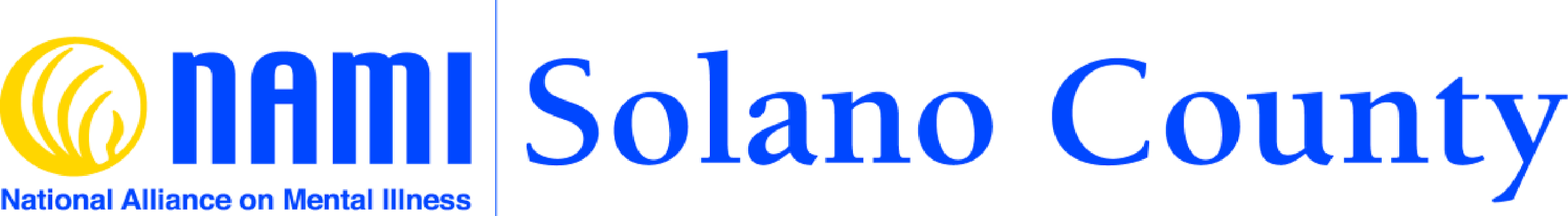 What do you do for someone in a mental health crisis? (3 of 3)


	4. CALL CRISIS LINES (CONTINUED)

	The Trevor Project (Crisis intervention and suicide prevention support for
	LGTBQ+  youth ages 25 and under) 			1-866-488-7386	
		Text “START” to 678678  (24/7)			
		
	Trans Lifeline (Peer support crisis and suicide 
	prevention hotline for the Trans 
	community available 7am to 1am.) 			1-877-565-8860
	
	Veterans Crisis	 			1-800-273-8255, 	press 1
	
	Friendship Line 24/7 for seniors and disabled 	1-800-971-0016
[Speaker Notes: This is a just a list of our programs. I’ll go into more detail about each. The important part is that all our programs are totally free.]
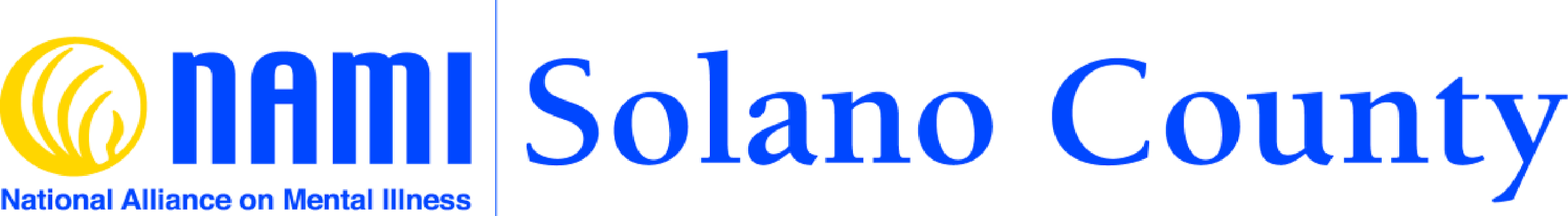 SUICIDE PREVENTION

Suicide is the second leading cause of death for people ages 10-34.  However, with effective care, suicidal thoughts are treatable, and suicide is preventable.

Suicidal behaviors are a psychiatric emergency. If you or a loved one starts to take any of these steps, seek immediate help from a health care provider, go to the emergency room or call 911 immediately.  Do not hesitate to call 9-1-1 if you feel there is any danger at all.  They are trained to handle mental health crises and suicide situations.
[Speaker Notes: This is a just a list of our programs. I’ll go into more detail about each. The important part is that all our programs are totally free.]
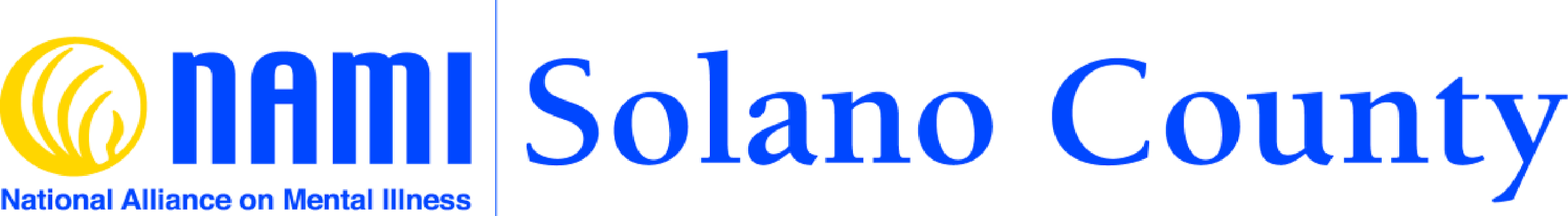 The more steps and pieces of a suicide plan that are in place, the higher the severity of the risk and their capability to enact their plan may be.  The higher the risk, the more likely it is you will need to involve 9-1-1 or go to the crisis center or an emergency room.
[Speaker Notes: This is a just a list of our programs. I’ll go into more detail about each. The important part is that all our programs are totally free.]
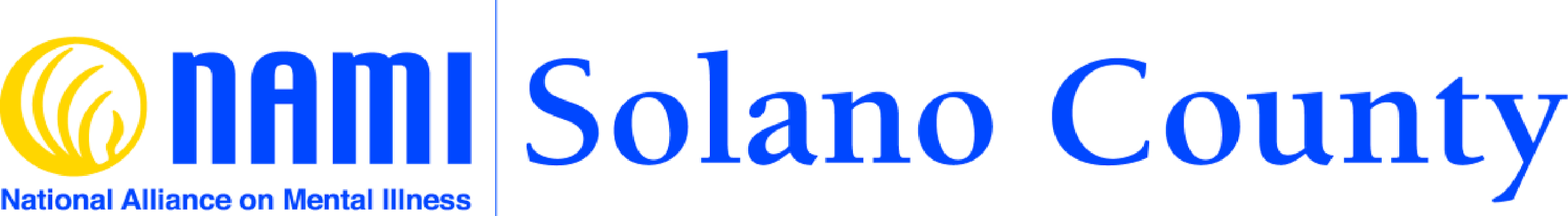 How to look for signs of suicidal thoughts in a friend and yourself
The following signs may indicate some suicidal thoughts are present or forming
Withdrawal from friends, family and community
Aggressive behavior
Increased alcohol and/or drug use (including marijuana)
Dramatic mood swings
Impulsive or reckless behavior
Collecting and saving pills or buying a weapon
Giving away possessions
Tying up loose ends, like organizing personal papers or paying off debts
Saying goodbye to friends and family
[Speaker Notes: This is a just a list of our programs. I’ll go into more detail about each. The important part is that all our programs are totally free.]
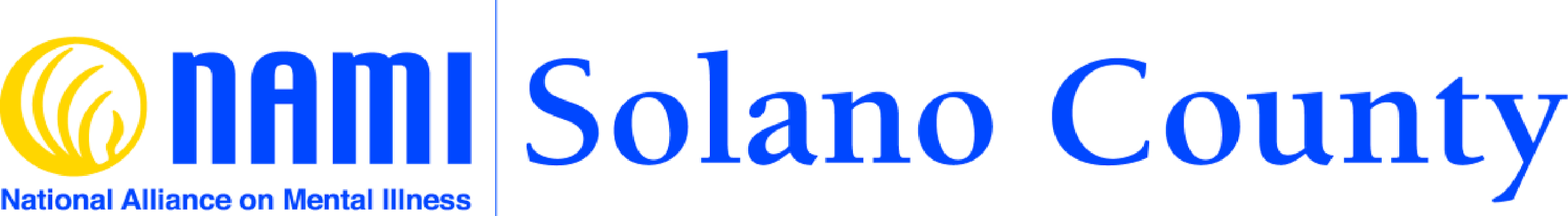 \
.
 How to talk to your friend who may be experiencing a suicide-related crisis (1 of 3)
When a suicide-related crisis occurs, friends and family are often caught off-guard, unprepared and unsure of what to do. The behaviors of a person experiencing a crisis can be unpredictable, changing dramatically without warning.
There are a few ways to approach a suicide-crisis:
Talk to your friend in any way you can – in-person, on the phone, via text, via e-mail - just have the conversation. 
Talk openly and honestly. Don’t be afraid to ask questions like: “Do you have a plan for how you would kill yourself?” “How can I help?” “What kind of pain are you in?”
Frame the question in empathy and compassion.
Use direct language. Using the word “suicide” in a direct way says, “We can talk about this here.” It’s important to use the direct language of “suicide” rather than “hurting yourself,” because these are different questions.
Build-in choice, and take action in the moment, meaning asking open-ended questions, giving them questions that have a choice built into them.
Make a specific plan for follow-up by saying something like, “I’m going to reach out tomorrow to see how you’re doing.” Following up can make a world of difference, regardless of how the conversation went
[Speaker Notes: This is a just a list of our programs. I’ll go into more detail about each. The important part is that all our programs are totally free.]
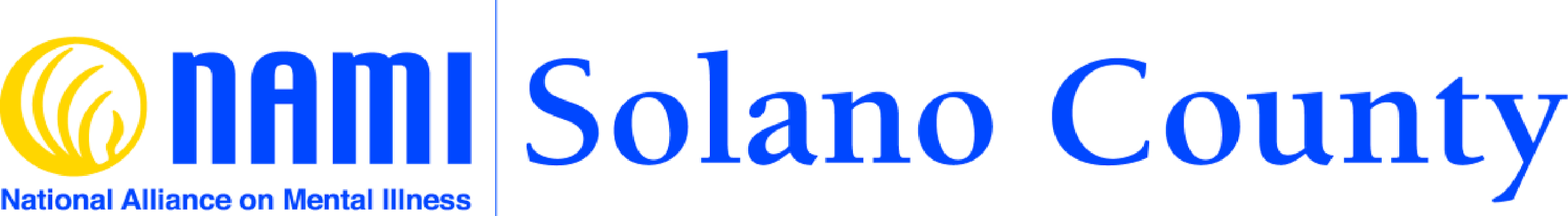 How to talk to your friend who may be experiencing 
a suicide-related crisis (2 of 3)

	It is a MYTH that talking about suicide will make the person want to	commit 	suicide more – in fact, it allows the person to express his or her feelings 	and may change his or her state of mind.  Acknowledging and talking 	about a suicidal thought may reduce it.

	Remove means such as guns, knives or stockpiled pills

	Calmly ask simple and direct questions, like “Can I help you call your 	psychiatrist?” “Can I help you call a crisis line?” If there are multiple 	people 	around, have one person speak at a time.

	LISTEN to their answers.  What emotional pain are they in? Focus on 	THEIR reason for living and avoid trying to impose your reasons for them to stay 	alive.
[Speaker Notes: This is a just a list of our programs. I’ll go into more detail about each. The important part is that all our programs are totally free.]
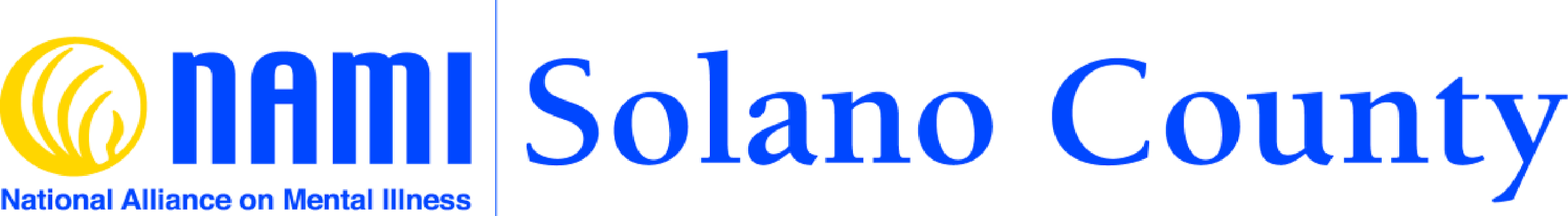 How to talk to your friend who may be having a suicide-related crisis (3 of 3).
	
	Don’t argue, threaten or raise your voice.

	Don’t debate whether suicide is right or wrong

	If you’re nervous, try not to fidget or pace

	Express support and concern

	Be patient
	

.
[Speaker Notes: This is a just a list of our programs. I’ll go into more detail about each. The important part is that all our programs are totally free.]
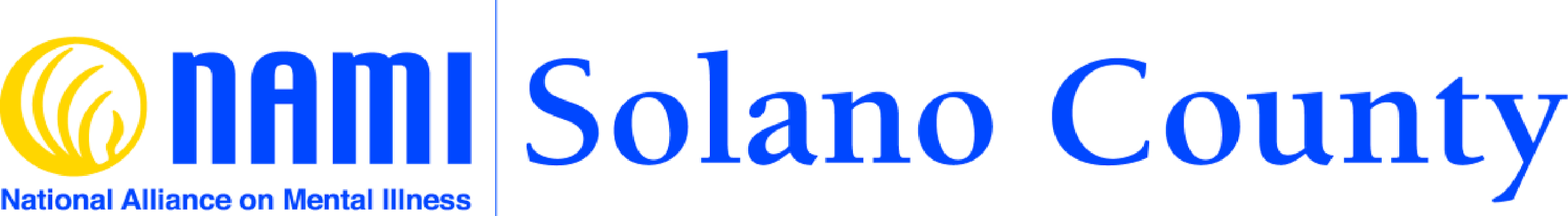 SUICIDE IS NOT THE ANSWER. THERE IS HOPE.
[Speaker Notes: This is a just a list of our programs. I’ll go into more detail about each. The important part is that all our programs are totally free.]
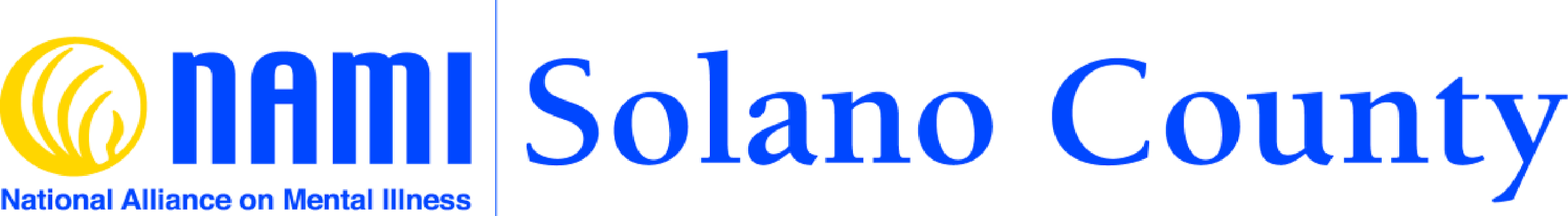 CANNABIS-INDUCED PSYCHOSIS IS A POSSIBLE SIDE EFFECT OF EXCESSIVE MARIJUANA/CANNABIS CONSUMPTION

When marijuana use triggers psychosis, there may be several different symptoms, all characterized by a break with reality. Common marijuana psychosis symptoms are paranoid delusions, suspiciousness, and a sense of grandiosity. Other potential symptoms include hallucinations, dissociation or a feeling of detachment and unreality, disorganized and disturbed thoughts, inappropriate emotional responses, and unusual changes in behavior. In most cases symptoms resolve once drug use is stopped. (film)
[Speaker Notes: This is a just a list of our programs. I’ll go into more detail about each. The important part is that all our programs are totally free.]
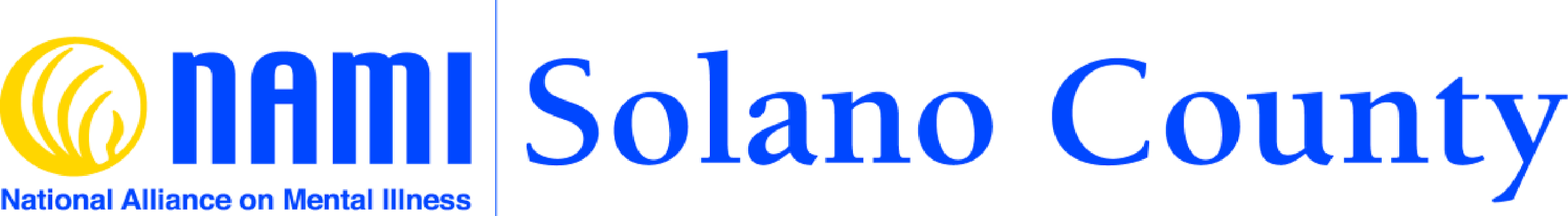 HOW TO GET COUNTY MENTAL HEALTH AND SUBSTANCE ABUSE TREATMENT (1 of 3)

Call the County Access line 800-547-0495 if you have never had services through the County for mental health or substance abuse.
You will be evaluated when you call the access number – the clinician will determine where you will go in the County system – if severe enough, they may be able to get you in for an appointment that day
If you or your parents have private, commercial insurance (for example, through your parents’ job), check the back of the insurance card for the number to call to determine the behavioral health coverage.  Then call the agency and ask whether they take private insurance in addition to Medi-Cal,
[Speaker Notes: This is a just a list of our programs. I’ll go into more detail about each. The important part is that all our programs are totally free.]
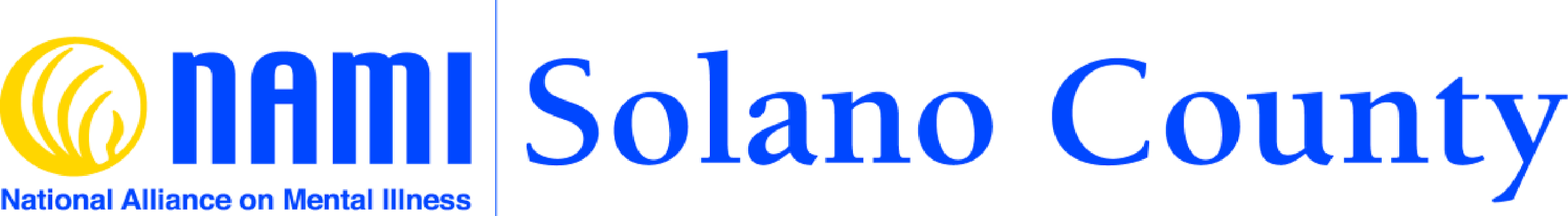 HOW TO GET COUNTY MENTAL HEALTH AND SUBSTANCE ABUSE TREATMENT (2 of 3)

If you or a loved one is having a mental health or substance abuse crisis, you can also call or go directly to the Crisis Care Unit at the address below:

Solano County Crisis Line:				(707) 428-1131
24/7 crisis care unit.  You can call or just walk in 
2101 Courage Drive
Fairfield, CA 94533
	(in the back, in the northwest corner of the building, facing Courage 	Drive).
[Speaker Notes: This is a just a list of our programs. I’ll go into more detail about each. The important part is that all our programs are totally free.]
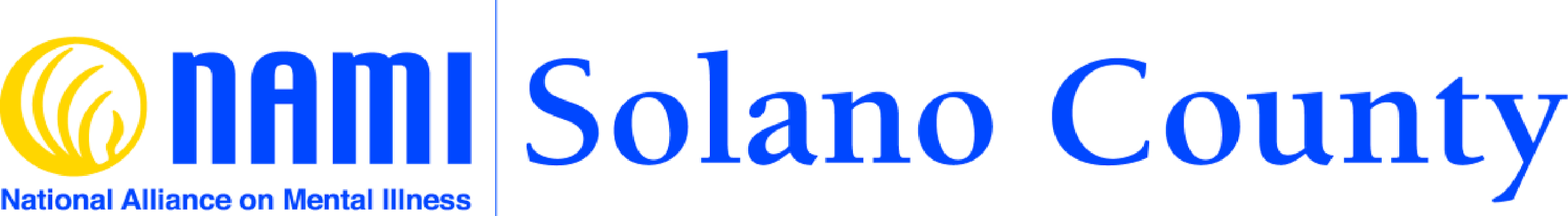 \
HOW TO GET COUNTY MENTAL HEALTH AND SUBSTANCE ABUSE TREATMENT (3 of 3)


HEALTH 360 
	
	Youth and adult mental health and substance abuse 	disorder in Solano County.  They have a list of 	agencies to refer to, as well.  They provide services 	in juvenile detention center and Adult Jail.

https://www.healthright360.org/location/solano-county
[Speaker Notes: This is a just a list of our programs. I’ll go into more detail about each. The important part is that all our programs are totally free.]
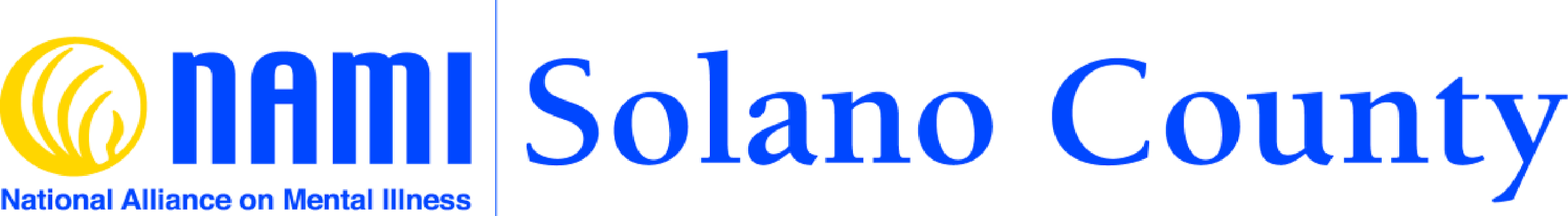 NAMI Programs and Services
(1 of 2)


NAMI Solano County offers a variety of free programs for individuals living with mental health conditions and their family members and friends.

NAMI Family-to-Family Course (Solano and Napa counties)

NAMI Peer-to-Peer Course (Solano and Napa counties)

NAMI Connection Support Group 

NAMI Ending the Silence

NAMI Basics
[Speaker Notes: This is a just a list of our programs. I’ll go into more detail about each. The important part is that all our programs are totally free.]
D
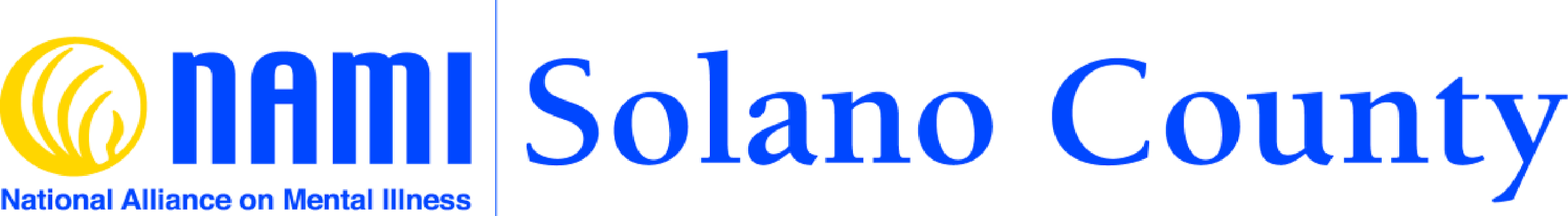 NAMI Programs and Services
(2 of 2)


NAMI In Our Own Voice

NAMI Faithnet

NAMI on Campus (coming soon)

Mental Health 101

NAMI Solano County Resource Line—provides information, support, education and referrals to Solano and Napa County residents. Phone: (707) 422-7792

Northern California NAMIWalks
[Speaker Notes: This is our most popular class. Participants learn …. And are very appreciative of the information they garner.]
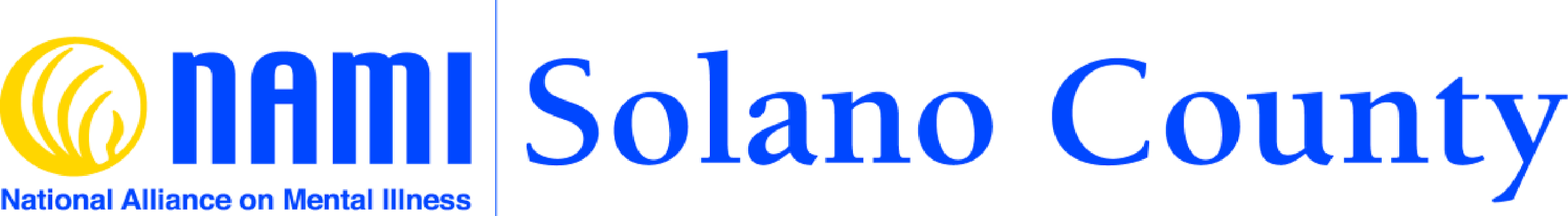 Connection Support Group

A free confidential and safe support group for adults living with mental health challenges. Individuals join a caring group of peers that offer support through their learned wisdom. 
Group members are no longer alone and have a renewed sense of hope.
Ages 18 years and up
[Speaker Notes: We run a number of these groups at various facilities around the County. They usually meet once or twice a week.]
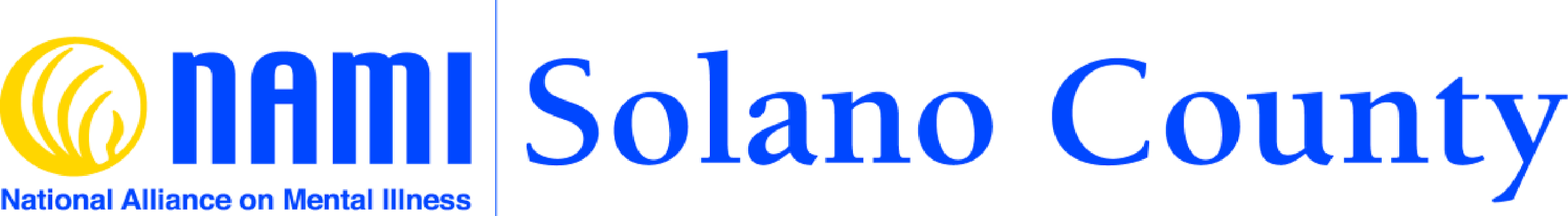 Ending the Silence

A 50-minute presentation designed for middle and high school students.  
Students learn symptoms of mental illness and are taught about how to help themselves, friends or family members. 
The presentation includes a student telling his or her story of recovery.  We are always looking for youth volunteers to participate.
[Speaker Notes: Although this program is usually presented in schools, it can be done anywhere.]
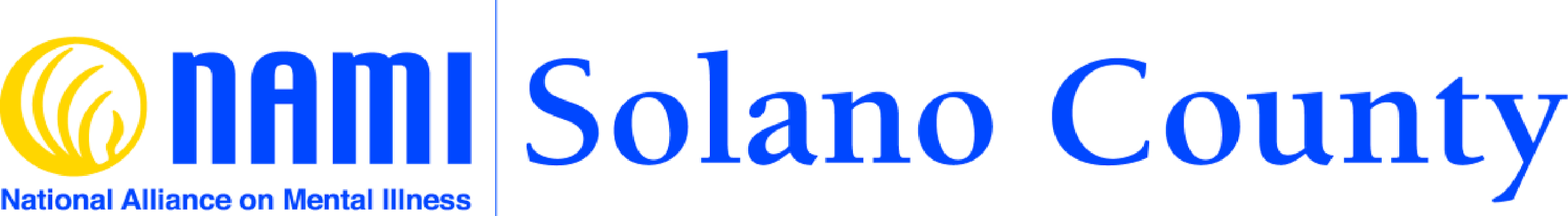 In Our Own Voice

A unique presentation of personal stories on hope and recovery, presented to community groups by  people who have experience living with mental illness.

Open to all age groups.
[Speaker Notes: Mostly recently, some of our peers gave this presentation at Genentech.]
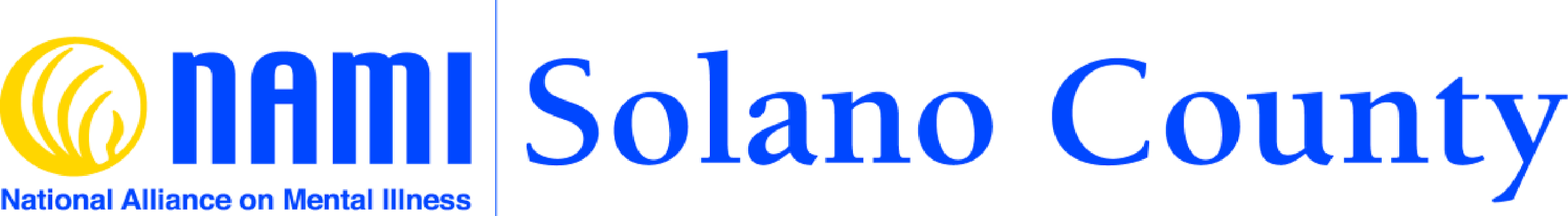 FaithNet
An interfaith resource network of NAMI members, friends, clergy and congregations of all faith traditions who wish to encourage faith communities who are welcoming and supportive of persons and families living with mental illness.
Strives to encourage welcoming, caring congregations as well as to promote the vital role of spirituality in the recovery journeys of many who live with mental health conditions, those for whom faith is a key component.
Includes a faith-based presentation entitled ‘Bridges of Hope’

All ages welcome
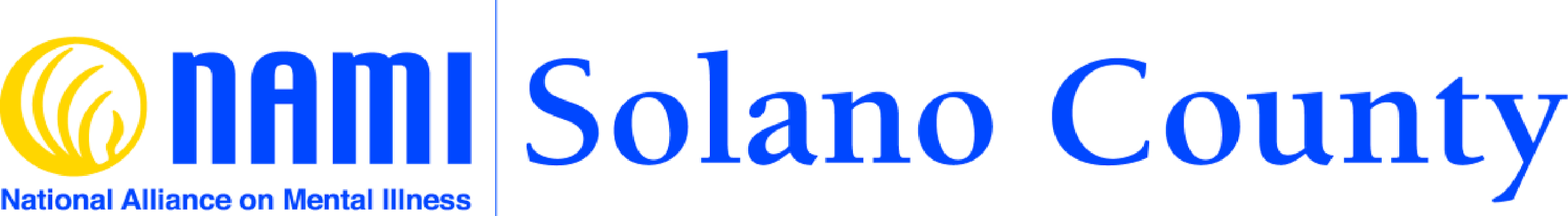 NAMI on Campus

NAMI on Campus clubs are student-led, student-run mental health organizations on high school and college campuses. NAMI on Campus clubs have an advisor. The group helps to:

Raise mental health awareness with fairs, walks and candlelit vigils.
Educate the campus with presentations, guest speakers and student panels.
Advocate for improved mental health services and policies on campus.
Support peers with signature NAMI programs and training

Open to high school and college students.
[Speaker Notes: There is a very active group at the Rio Vista high school.]
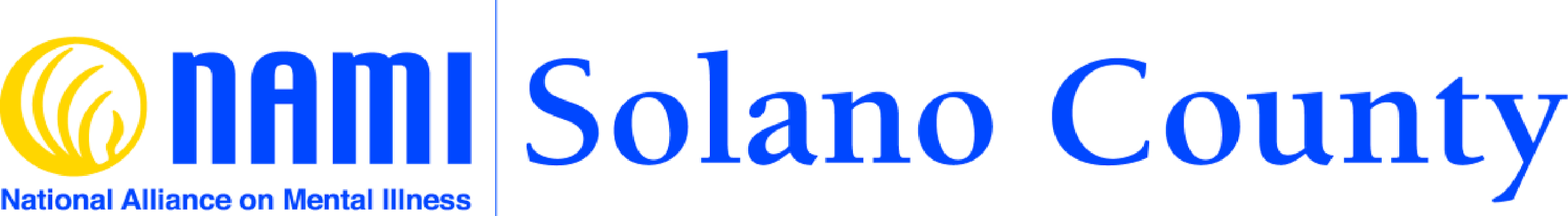 TYPES OF RESOURCES AVAILABLE ON NAMI SOLANO YOUTH RESOURCE GUIDE ONLINE

General Inquiries for the Solano County Dept. of Mental Health

Resource Lines (Not Hotlines Or Crisis Lines – For Referral To Resources)

How To Get Help From Community Based Organizations

Homeless Resources

Domestic Violence/Sexual Abuse/Human Trafficking

Peer and Family Support Groups Through NAMI and Solano County

Community and Youth Groups To Get Involved In – Solano County and State of CA
[Speaker Notes: Our advocacy group participates in Advocacy Day in Sacramento and meet with local elected officials.]
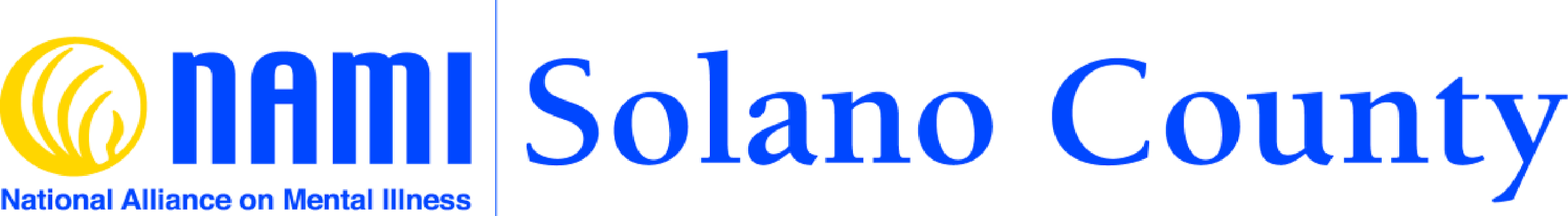 Advocacy
	ANYONE CAN BE AN ADVOCATE!
	NAMI champions better care and better lives for the millions of Americans affected by mental health conditions by advocating for an array of issues at both the state and county levels including:
Protecting people’s access to treatment and services
Attaining mental health parity
Securing better funding for research
Early intervention for identifying and addressing mental health challenges
Check our resources online for legislation you may be interested in working on!
[Speaker Notes: Our advocacy group participates in Advocacy Day in Sacramento and meet with local elected officials.]
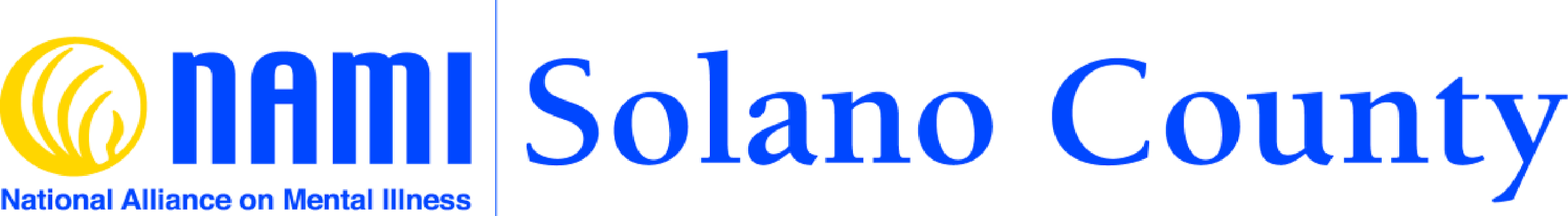 MINDFULNESS TRAINING
DR. CERRENE CERVANTES
NAMI SOLANO COUNTY EXECUTIVE DIRECTOR
[Speaker Notes: Our advocacy group participates in Advocacy Day in Sacramento and meet with local elected officials.]
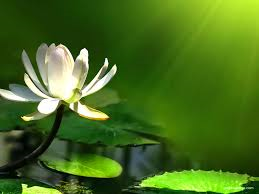 Mindfulness
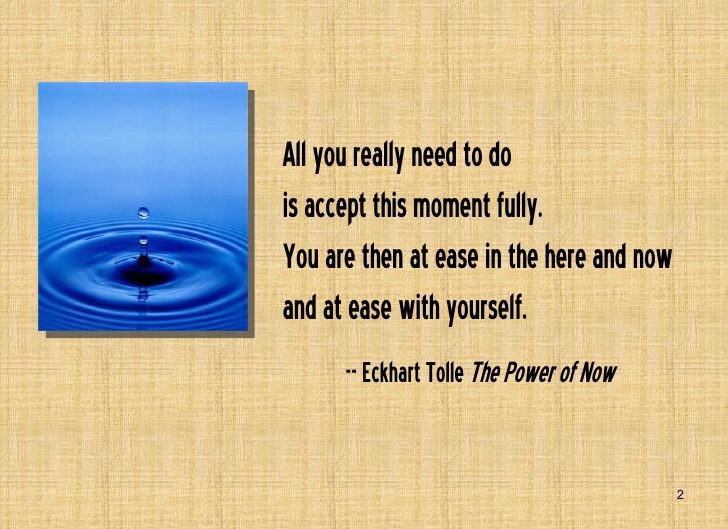 What is it?
“Mindfulness means paying attention in a particular way; On purpose, in the present moment, and nonjudgmentally.”

-Jon Kabat-Zinn
Founder of Mindfulness-Based Stress Reduction (MBSR)
[Speaker Notes: One definition

JKZ-Pioneer of mindfulness in the West. Founder of Mindfulness Based Stress Reduction. Touch on more later

2 Main components:
Present moment awareness
Attitude of non-judgmental curiosity]
The Benefits of Mindfulness
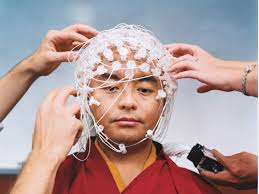 [Speaker Notes: One of the main reasons mindfulness is entering the mainstream more and more is because of all the research coming out on the benefits.]
Let’s Practice!
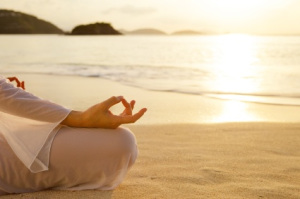 Breath-Focus Meditation
Trains the mind to settle, let go of mental clutter, and focus in the present moment. Connects mind with body.

Find a comfortable position either lying down on your back, in a chair, or on a cushion on the floor. Spine should be erect but not rigid.

Scan through the body and release unnecessary tension.

Bring attention to the body with an attitude of friendly curiosity.

Tune into the sensations of your body breathing and focus your attention on the feel of the breath coming in and out.

When your mind wanders, notice, and gently guide attention back to the breath (over and over again).

Practice for 5-30 minutes daily for lasting positive results.
Body Scan Meditation

Connects mind with body. Increases ability to track body sensations. Grounds attention in the present moment. Increases insight into changing nature of sensation. Trains mind to tolerate sensation with greater equanimity.

Bring curious, friendly attention to the sensations in your feet. Feel vs think.

Gradually move your way up the body…feeling the ankles, lower legs, knees, upper legs.

Feel sensations in the buttocks, the lower back, middle back, and upper back.

Notice sensations in the pelvis, abdomen, and chest.

Sense the fingers, hands, wrists, forearms, elbows, and upper arms.

Feel sensations in the shoulders. Notice any tension without judging it or trying to change it.

Notice sensations in the neck, throat, jaw, and mouth.

Sense the nose, eyes, forehead, ears, and head.

Feel sensations in the whole body at once. The whole body as one universe of sensation.
Regular Practice
Create ‘Mindful Pauses’ throughout your day.
Take 1-5 minutes to practice slowing down, feeling the body, breathing more fully, letting go of thoughts, and returning to the present moment with gratitude and acceptance.

Set aside 5-30 minutes a day for meditation, yoga, art, or another mindful activity you enjoy.

Surround yourself with support. Get books, audio, phone apps to learn more and keep you motivated in 
    the practice.

Take a mind-body class

Do a meditation retreat
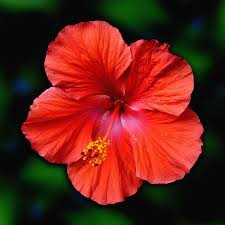 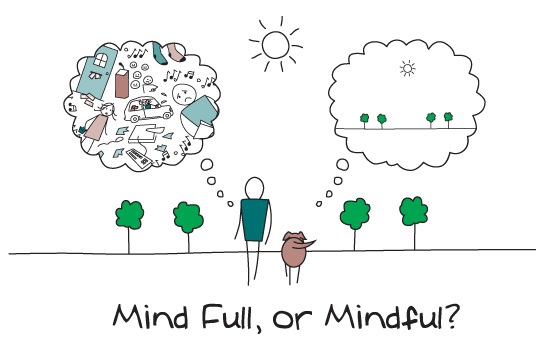 s
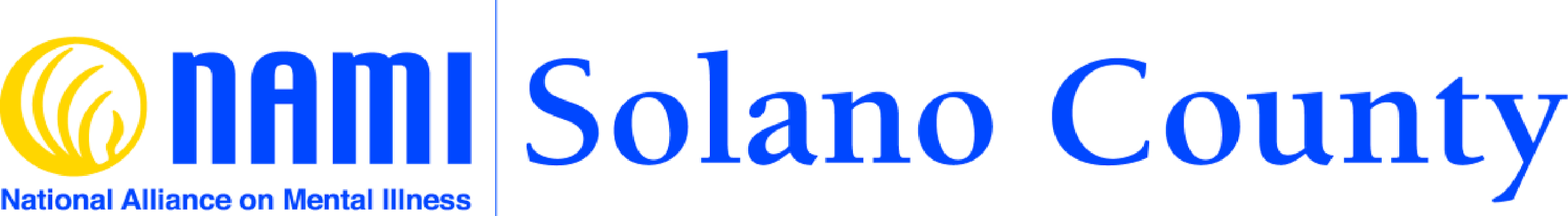 QUESTIONS 
&
ANSWERS

www.NAMISolanoCounty.org                          707-422-7792 

info@NAMISolanoCounty.org

namilisauren@gmail.com